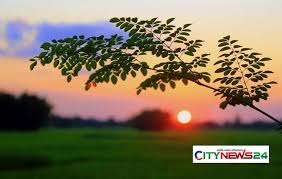 সবাইকে আজকের পাঠে অভিনন্দন
শিক্ষক পরিচিতি
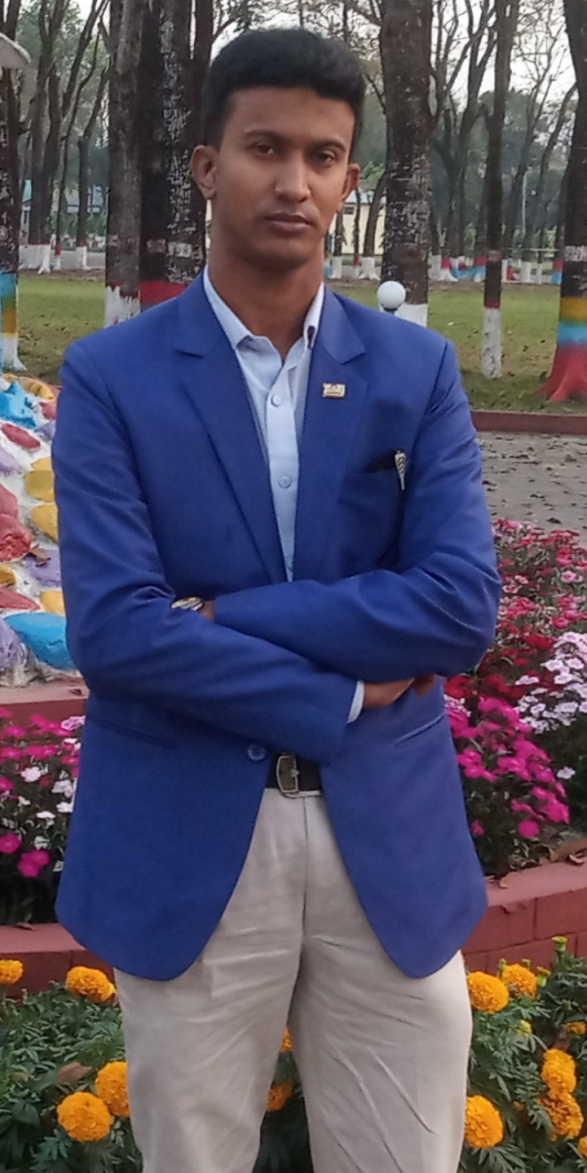 আব্দুর রাজ্জাক রুবেল
        সহকারী শিক্ষক(গণিত)
আলহাজ্ব সমসের উদ্দিন উচ্চ বিদ্যালয়,
     হাতীবান্ধা, লালমনিরহাট।
ফোনঃ০১৭১৪৮৬১৮৩২
Email: razzaquq832@gmail.com
পাঠ পরিচিতি
বিষয়ঃগণিত
শ্রেণিঃষষ্ঠ
অধ্যায়ঃপাঁচ(সরল সহসমীকরণ )
আলোচ্য বিষয়ঃসমীকরণ ও চলক
তারিখঃ২৭/০৬/২০২০
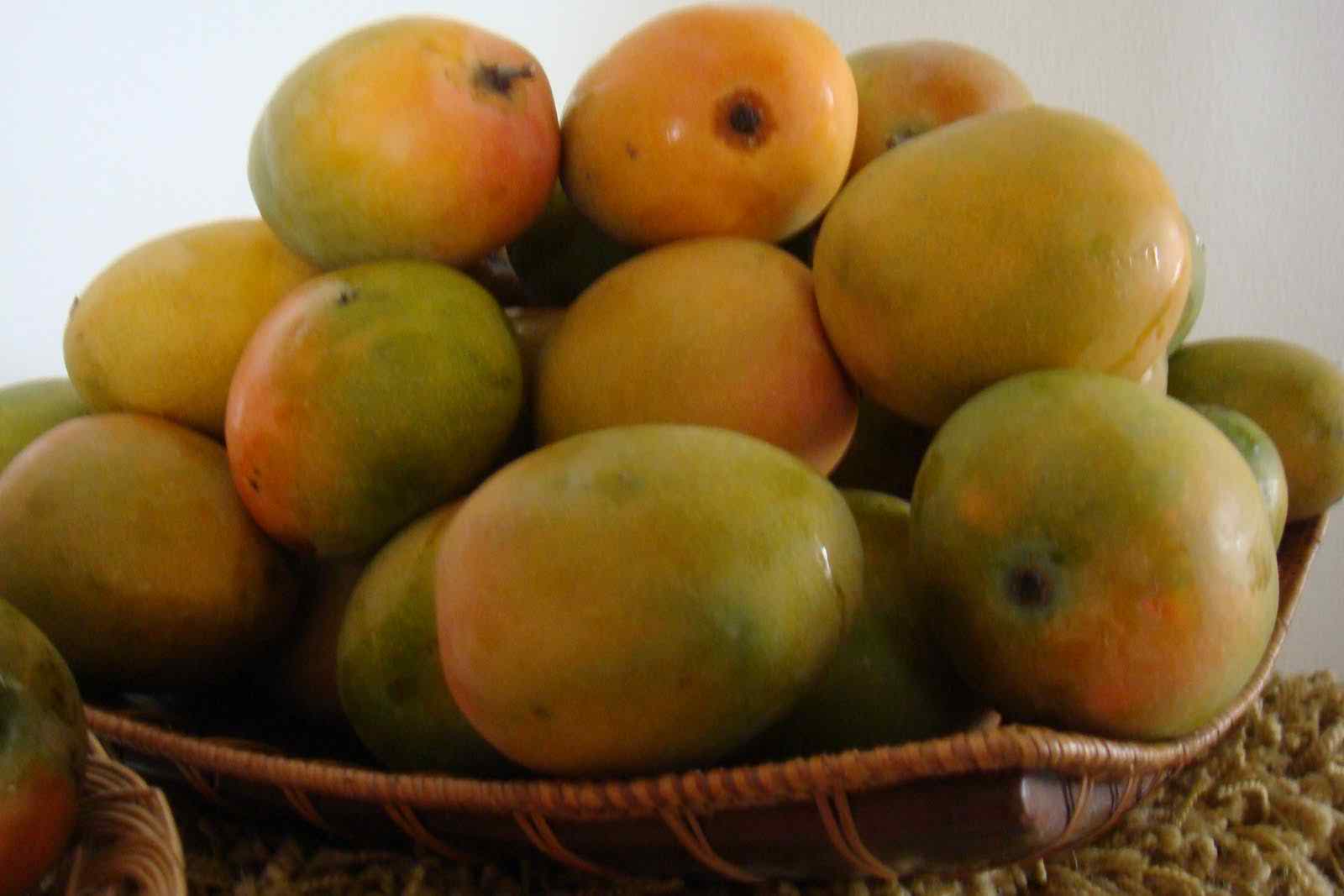 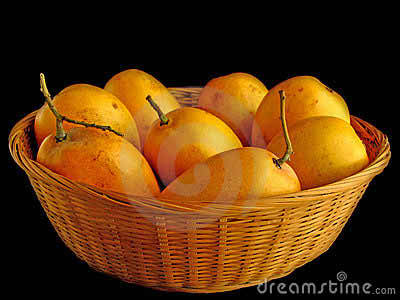 −
= 18
= 18
−
X
8
শিখনফল
এ পাঠ শেষে শিক্ষার্থীরা-
সমীকরণ ও চলক কী তা বলতে পারবে।
সরল সমীকরণ ব্যাখ্যা করতে পারবে।
সরল সমীকরণ গঠন করতে পারবে।
সরল সমীকরণের সমাধান করতে পারবে।
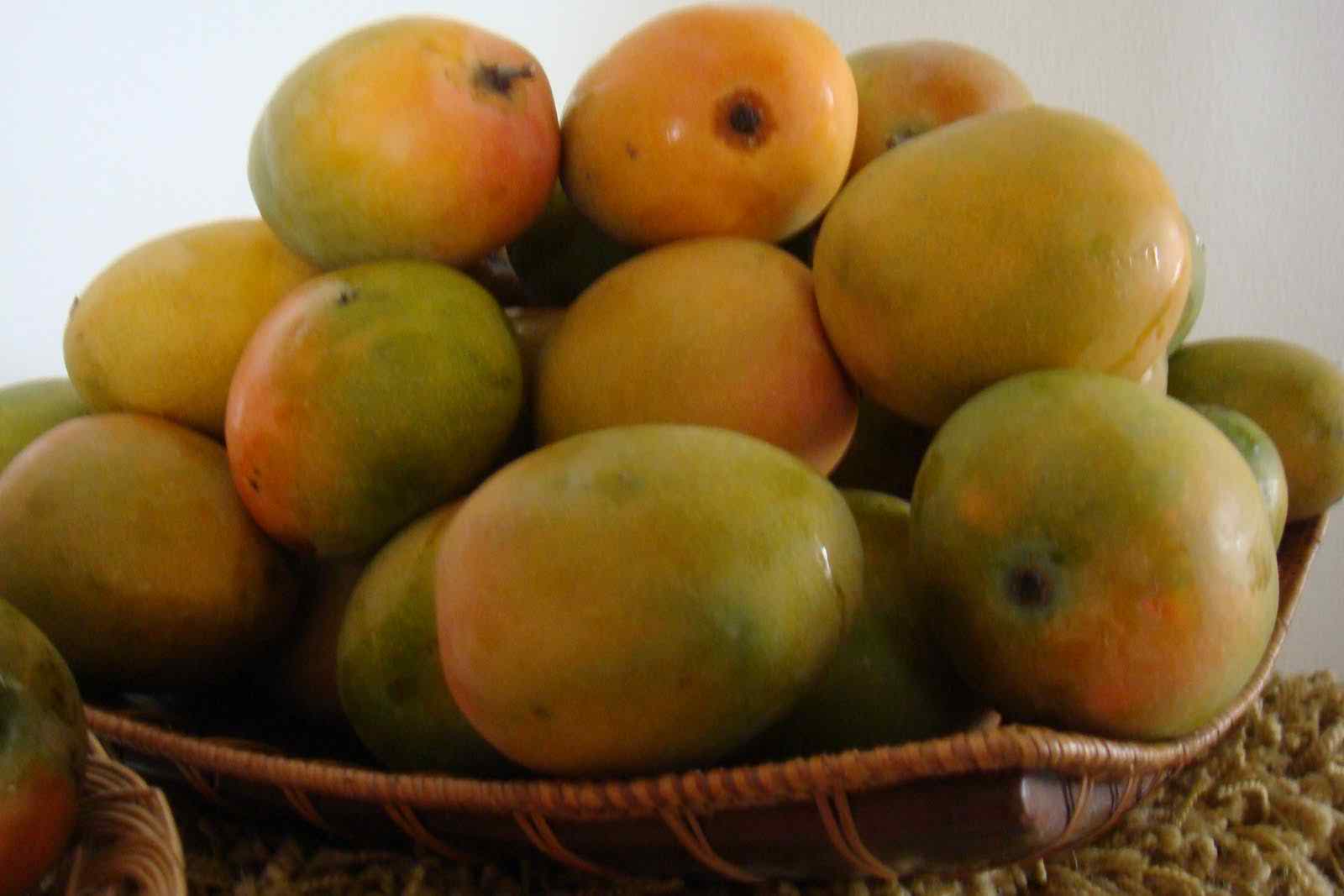 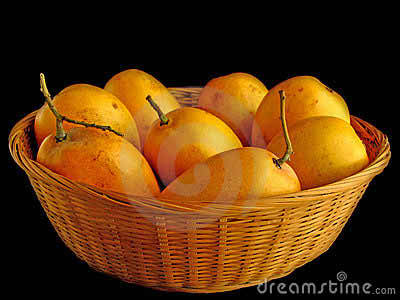 −
= 18
X
−
= 18
8
প্রক্রিয়া চিহ্ন
সমান চিহ্ন
অজানা রাশি
গাণিতিক বাক্য
চলক
−
= 18
X
8
অজানা রাশি
পরিবর্তনশীল মান
চলক
সরল সমীকরণ
−
= 18
X
8
১
উপরের সমীকরণে চলক X-এর ঘাত কত ?
সরল সমীকরণ গঠন
শিক্ষার্থীদের মধ্যে থেকে আগ্রহী ৩ জন বোর্ডে এসে চলক X,Y ও Z দিয়ে তিনটি সরল সমীকরণ গঠন করবে।
a          =        b
+ c
+ c
বামপক্ষ
ডানপক্ষ
উভয়পক্ষ সমান হবে-যখন-সমীকরণের উভয় পাশে
১। একই রাশি যোগ করা হবে
a          =        b
- c
- c
বামপক্ষ
ডানপক্ষ
১।উভয়পক্ষ সমান হবে-যখন-সমীকরণের উভয় পাশে
২। প্রত্যেকটি থেকে একই রাশি বিয়োগ করা হবে
a          =        b
× c
× c
বামপক্ষ
ডানপক্ষ
উভয়পক্ষ সমান হবে-যখন-সমীকরণের উভয় পাশে
৩। প্রত্যেকটিকে একই রাশি দ্বারা গুণ করা হবে
a          =        b
÷ c
÷ c
বামপক্ষ
ডানপক্ষ
উভয়পক্ষ সমান হবে-যখন-সমীকরণের উভয় পাশে
৪। প্রত্যেকটিকে একই রাশি দ্বারা ভাগ করা হবে,c≈0
উভয়পক্ষ সমান হবে-যখন-সমীকরণের উভয় পাশে
এসো আমরা x-8=18 সমীকরণটির সমাধান করি
জোড়ায় কাজ
প্রত্যেক জোড়ায় এক বন্ধু অপর বন্ধুকে জানাবে তার গত ঈদের সালামী থেকে কত টাকা খরচ হয়েছে এবং কত অবশিষ্ট আছে। অপর বন্ধু সমীকরণ গঠনের পর সমাধান করে বের করবে ১ম বন্ধুর সালামী কত উঠেছিল।
উত্তর বলি
চলক কী?
Y+3=10 -এই সমীকরণে চলক কোনটি?
সমীকরণ কী?
সরল সমীকরণ কাকে বলে?
সরল সমীকরণের সমাধানের ১ম স্বতঃসিদ্ধটি কী?
বাড়ির কাজ
স্বতঃসিদ্ধ চারটির প্রত্যেকটির একটি করে উদাহরণ লিখে সরল কর।
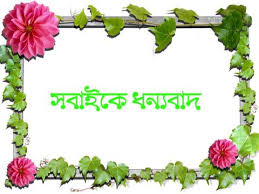